Диагностический кабинет
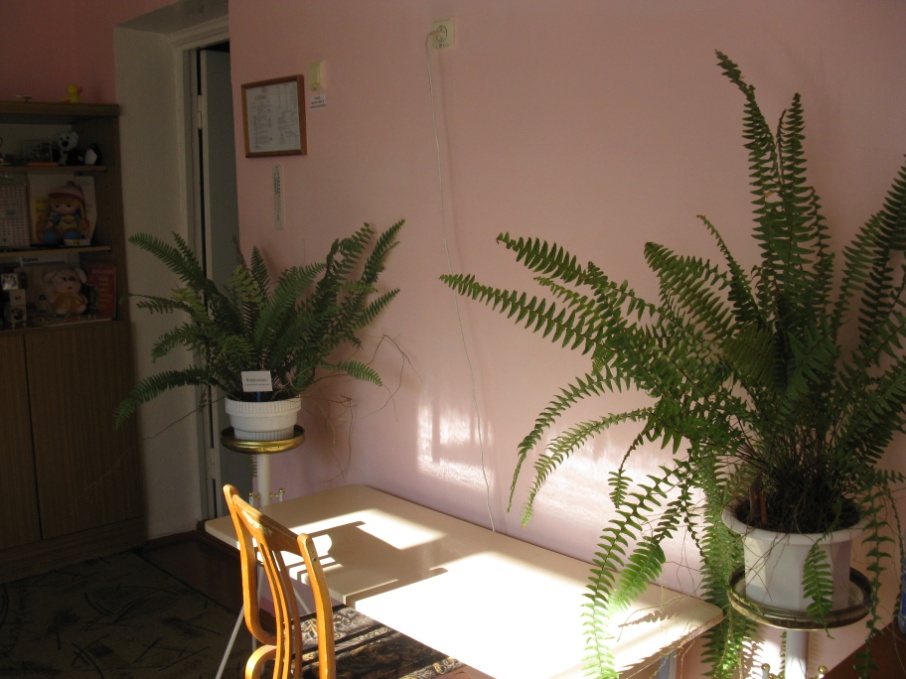